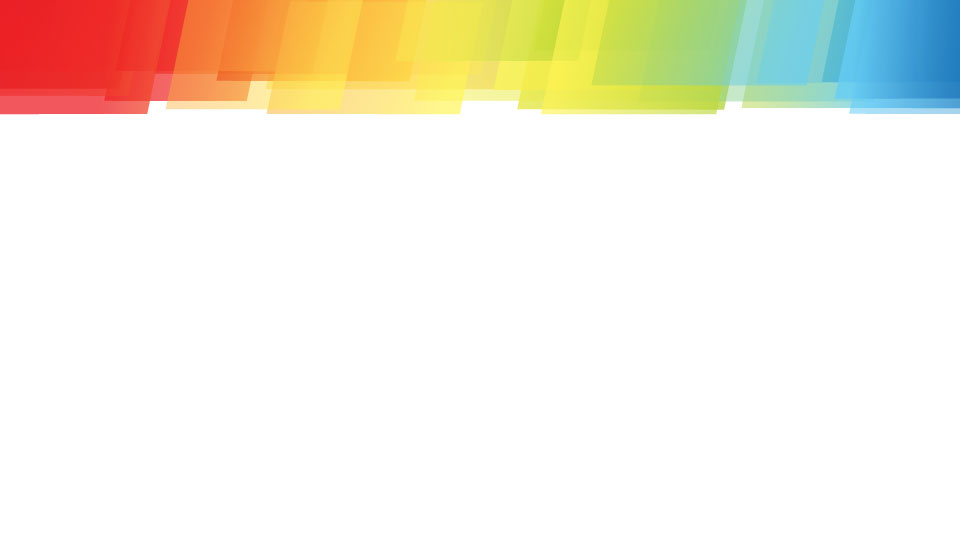 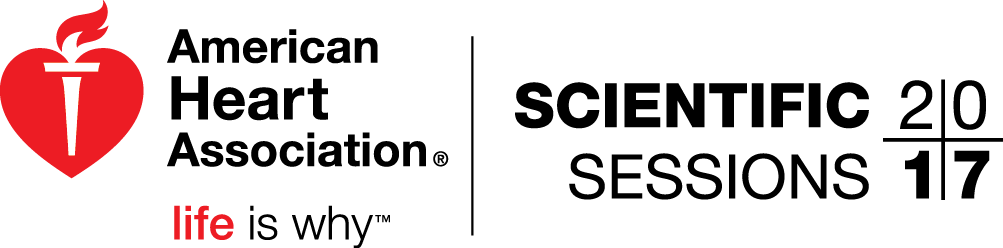 Prevention of Serious Adverse Events Following Angiography (PRESERVE) Trial
VA Cooperative Studies Program Trial # 578
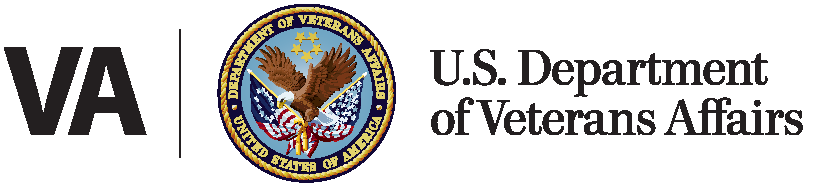 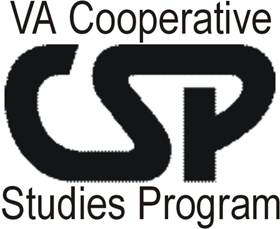 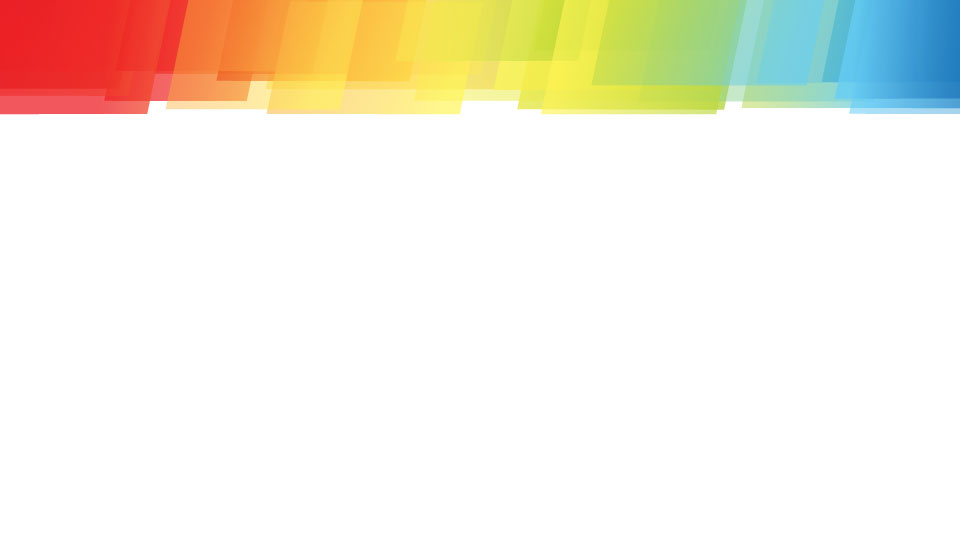 Contrast-Associated Acute Kidney Injury (CA-AKI)
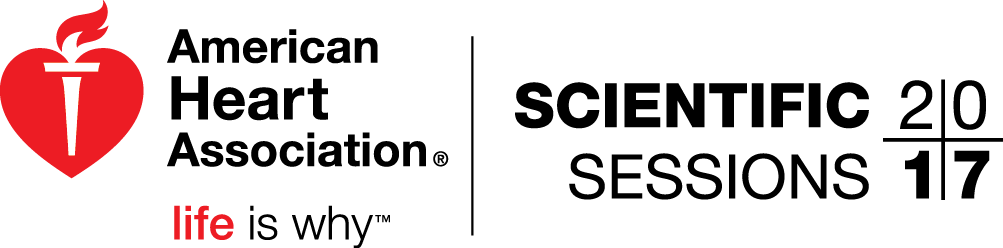 Common post-angiography & associated with death, dialysis, progressive CKD
Potentially preventable  known timing of renal insult
Many trials of NaCl vs. NaHCO3 and of NAC vs. placebo
Underpowered with divergent findings
Meta-analyses inconclusive
Persistent equipoise on efficacy of NaHCO3 and NAC despite widespread utilization in clinical practice
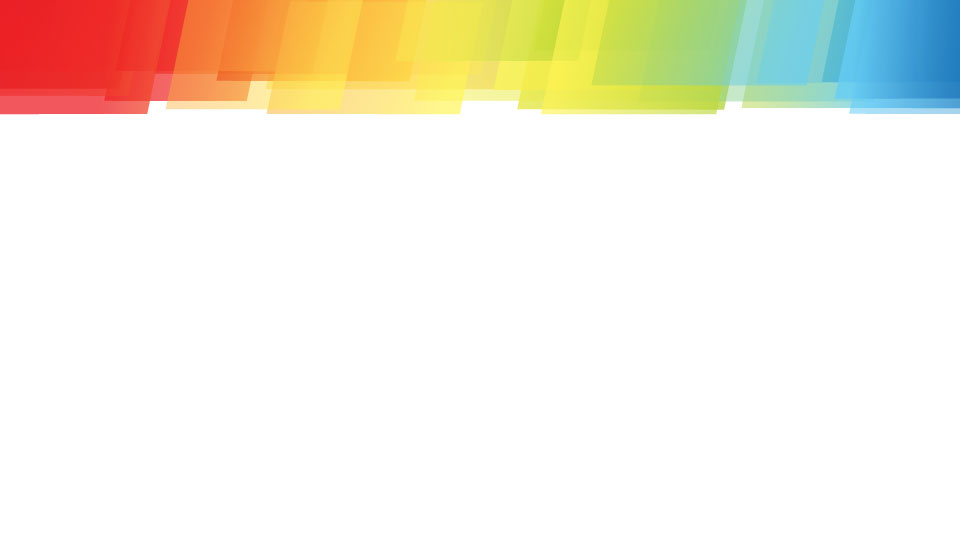 PRESERVE trial – hypotheses, design, and endpoints
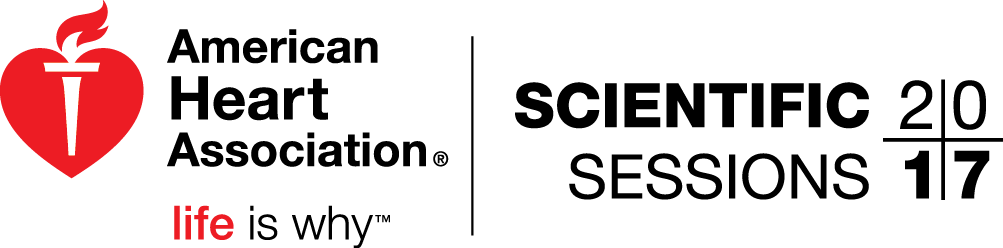 Compared with isotonic IV NaCl, isotonic IV NaHCO3 ↓ serious adverse outcomes following angiography 
Compared with placebo, oral NAC ↓ serious adverse outcomes following angiography
        Beneficial effect mediated by ↓ in CA-AKI 

2 x 2 factorial design
   10 endpoint – death, dialysis, or persistent ↑ SCr ≥ 50% @ 90 days
   20 endpoints – CA-AKI (↑ SCr ≥ 0.5 mg/dL or ≥25% @ 4 days); 
			individual components of 10 endpoint; hospitalization for HF, 						stroke, ACS; all-cause hospitalization
   Analyses – logistic regression
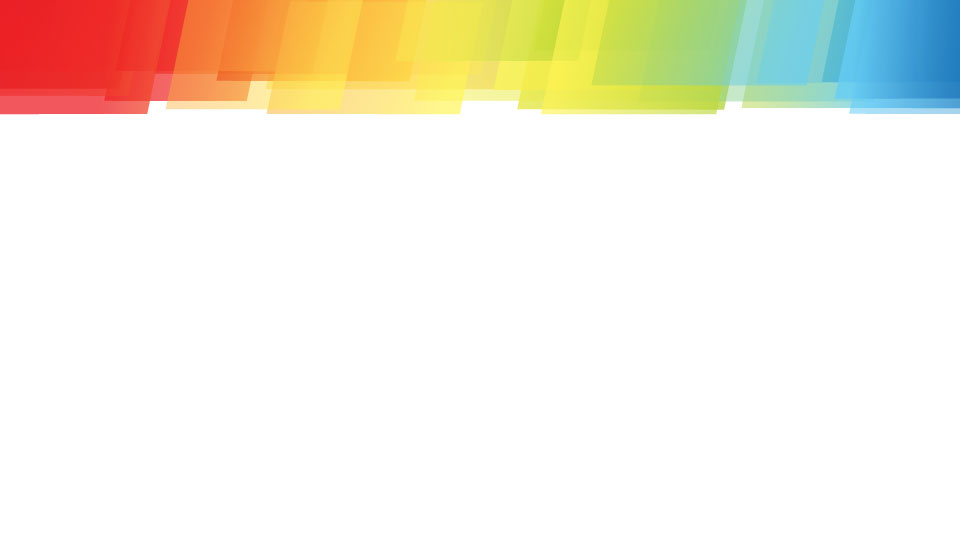 PRESERVE trial – pt population
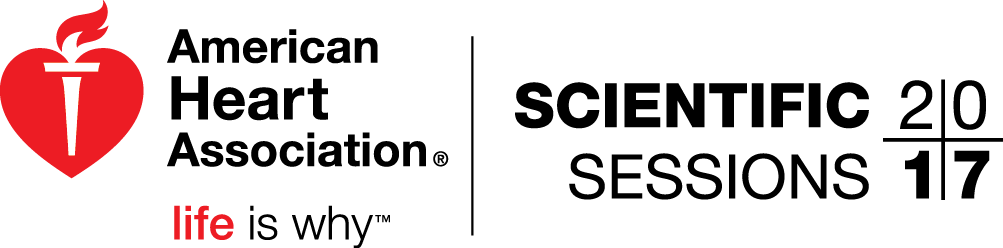 Pts undergoing coronary or non-coronary angiography
Baseline eGFR 45-60 mL/min + DM or 15-45 mL/min ± DM
Key exclusions – emergent angiography, ongoing AKI, decompensated HF
Sample size target – 7,680 pts
90% power, p=0.025, relative 25% ↓ 10 endpoint for each intervention from 8.7% to 6.5%, 3% loss to f/u
53 sites in US, Australia, NZ, Malaysia
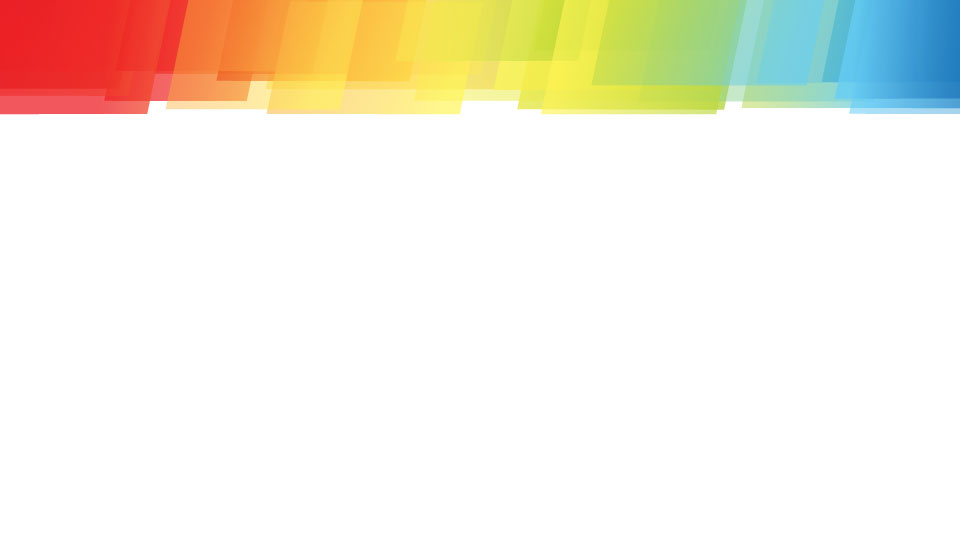 PRESERVE trial – study interventions
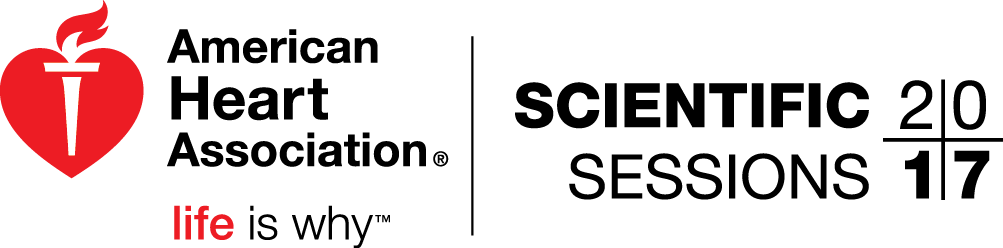 IV fluids
Pre-angio 1-3 mL/kg/hr over 1-12 hrs  total volume 3-12 mL/kg
Intra-angio 1-1.5 mL/kg/hr
Post-angio 1-3 mL/kg/hr over 2-12 hrs  total volume 6-12 mL/kg
Local providers specified rate, duration, volume w/i these parameters
NAC/placebo capsules
1200 mg po bid x 5 days starting ~ 1 hr prior to angiography
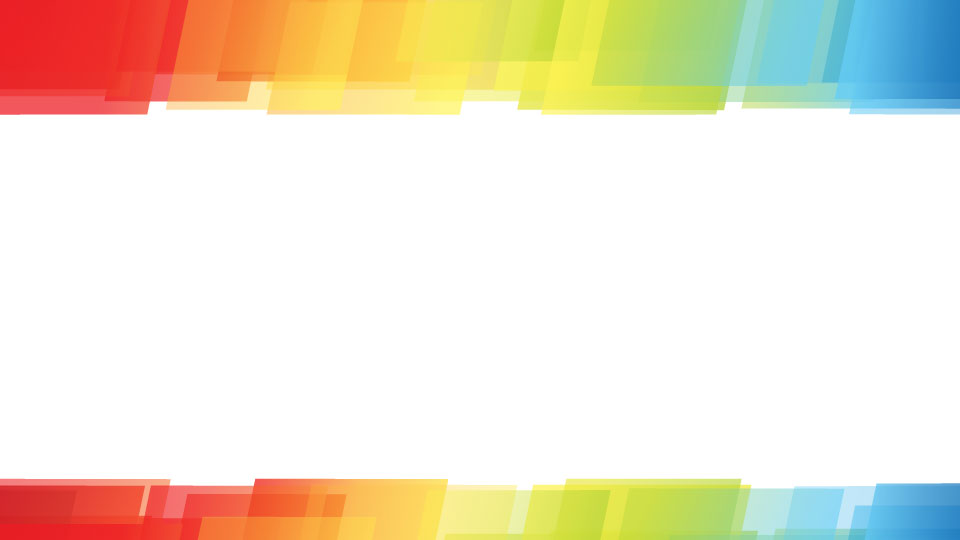 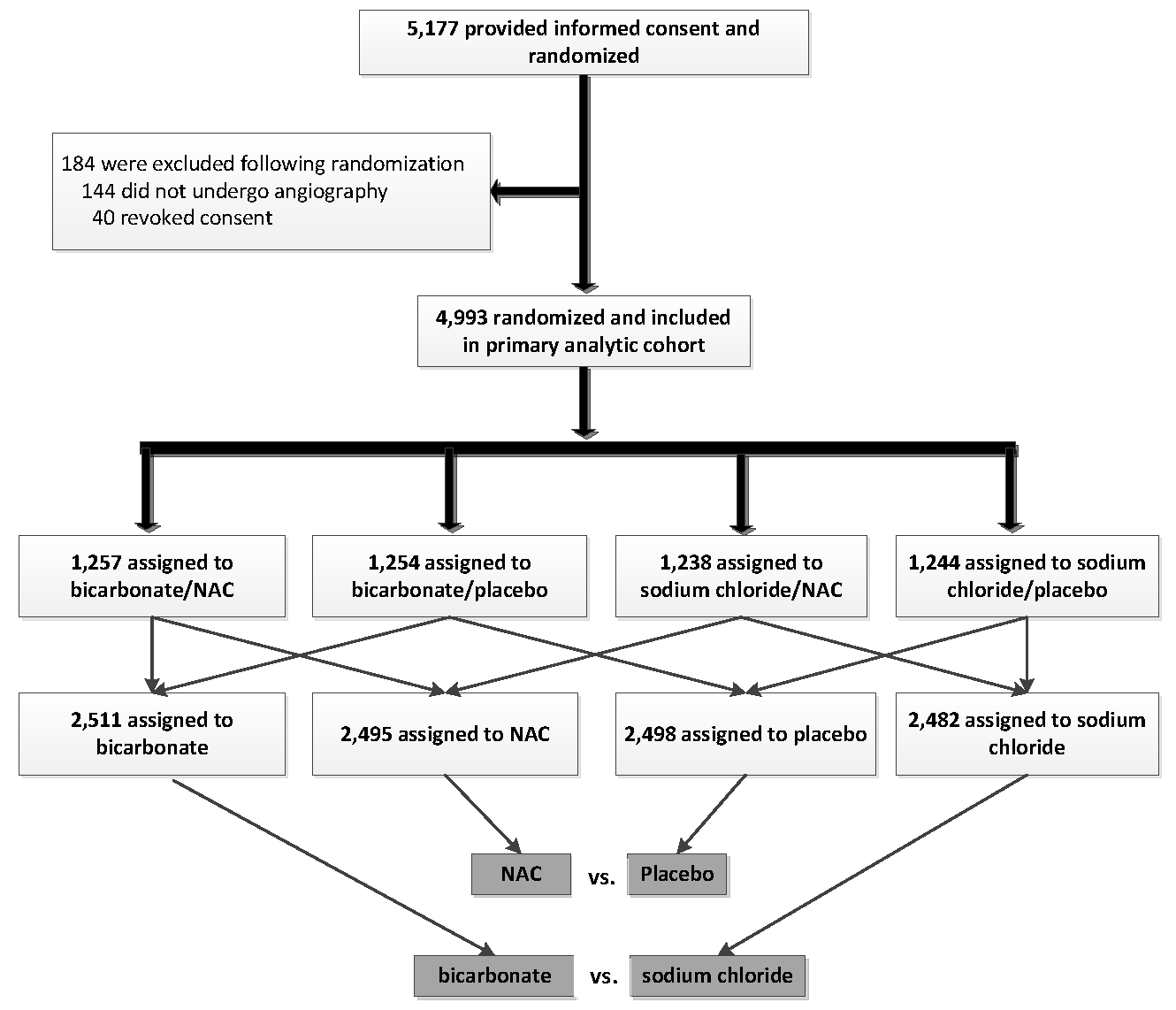 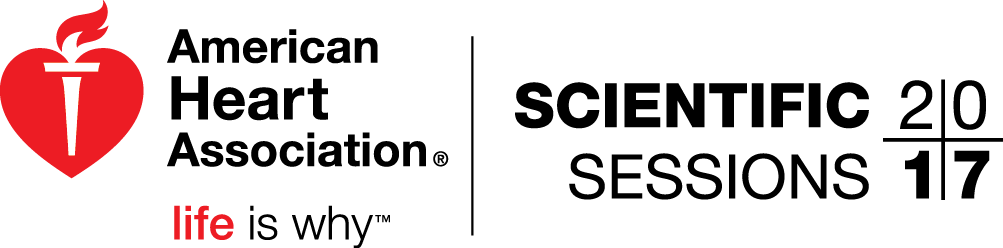 Trial stopped after 5,177 pts (67%) randomized @ pre-planned interim analysis based on:
     - results to date
     - conditional power   	<12% 	with full enrollment
- 4,993 pts in analytic cohort
- NaHCO3*NAC interaction p=0.33
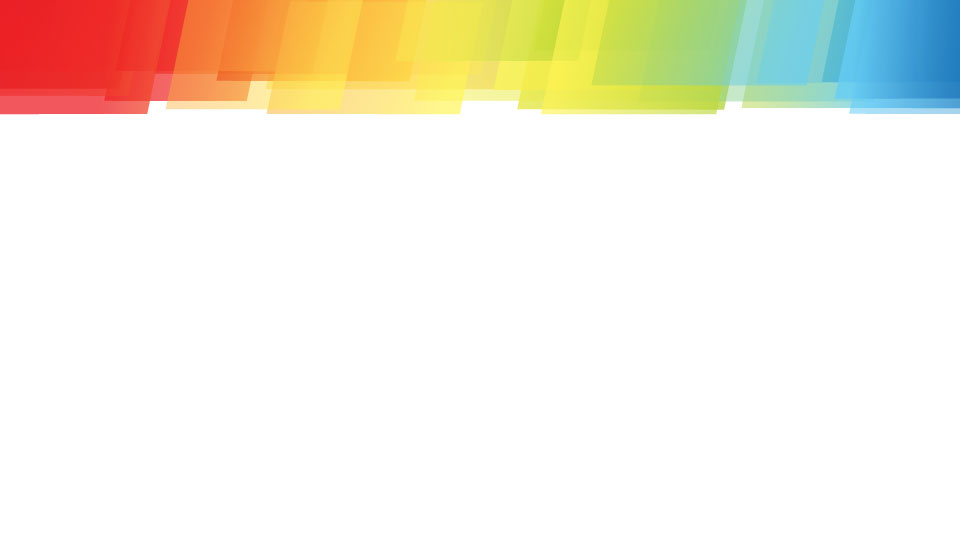 Pt/angio characteristics &  study intervention comparisons
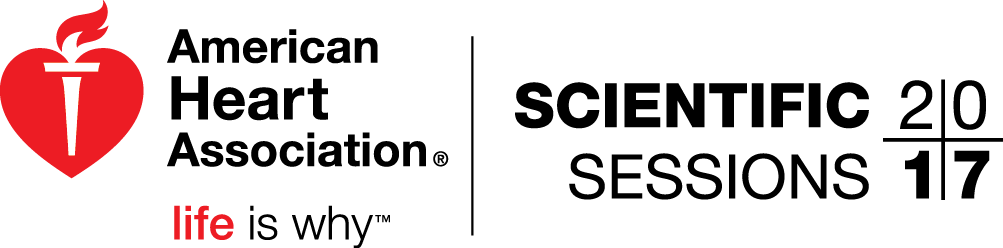 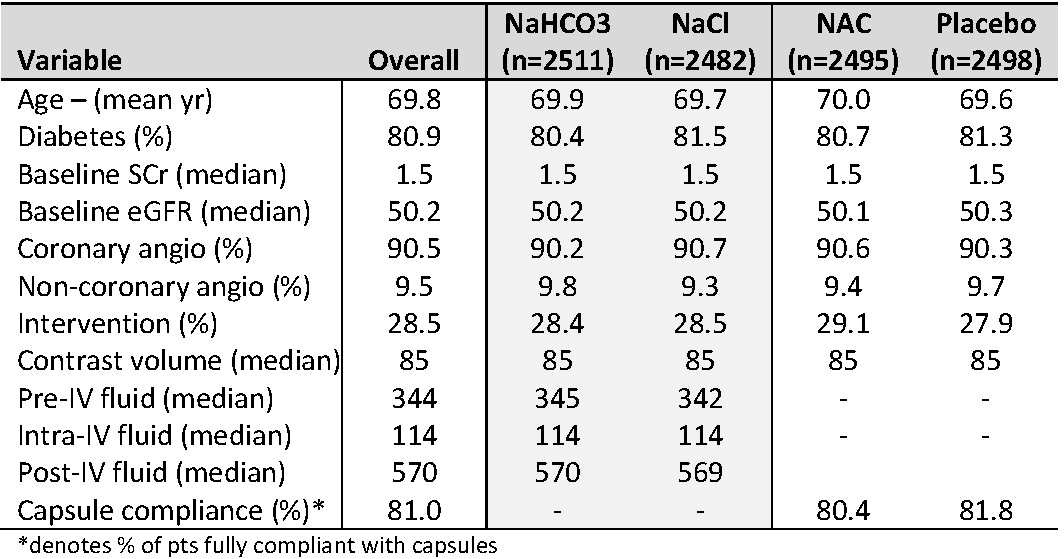 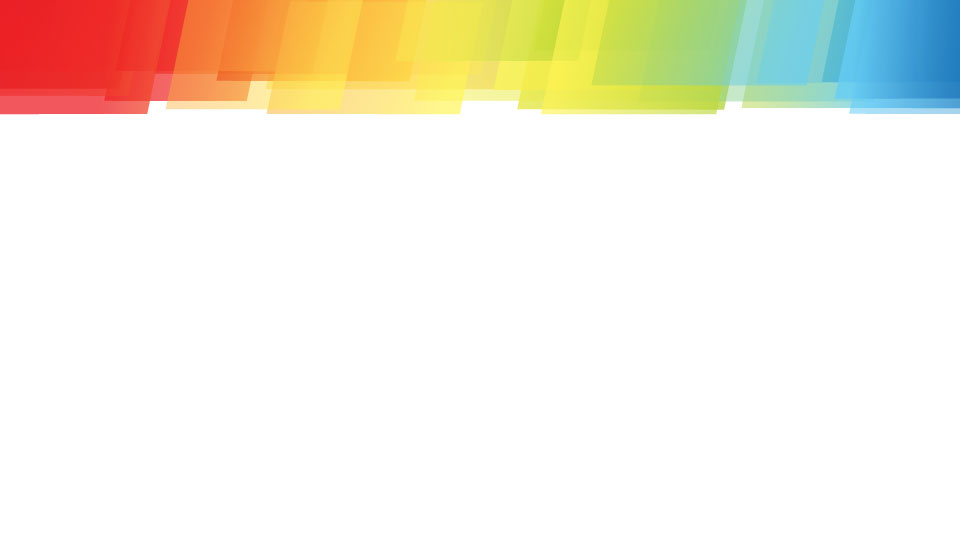 Pt/angio characteristics &  study intervention comparisons
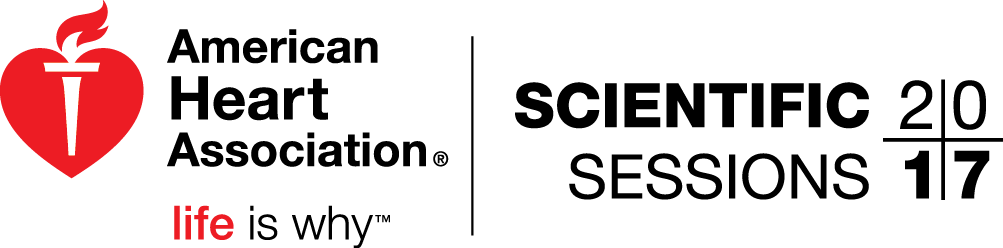 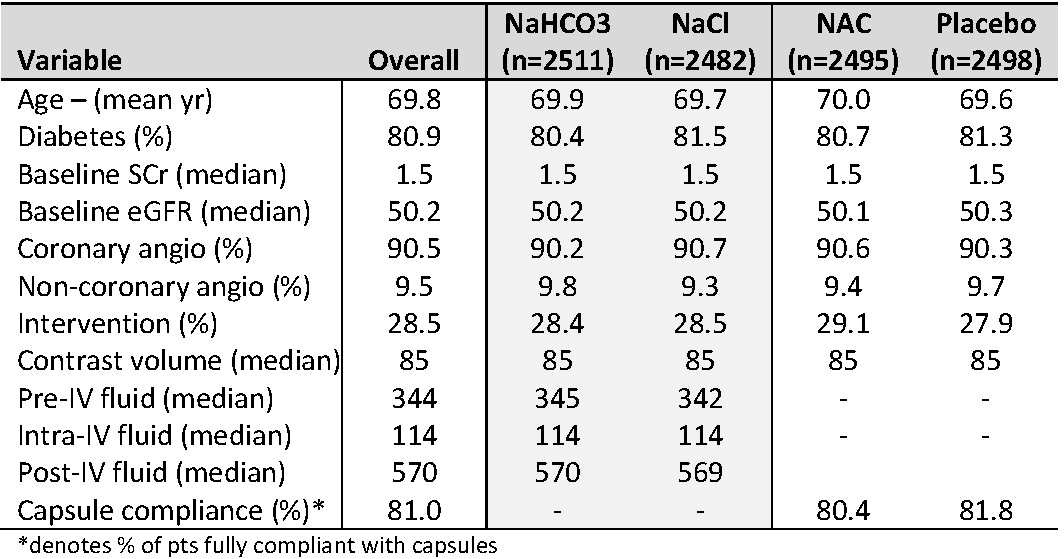 No differences across 
groups
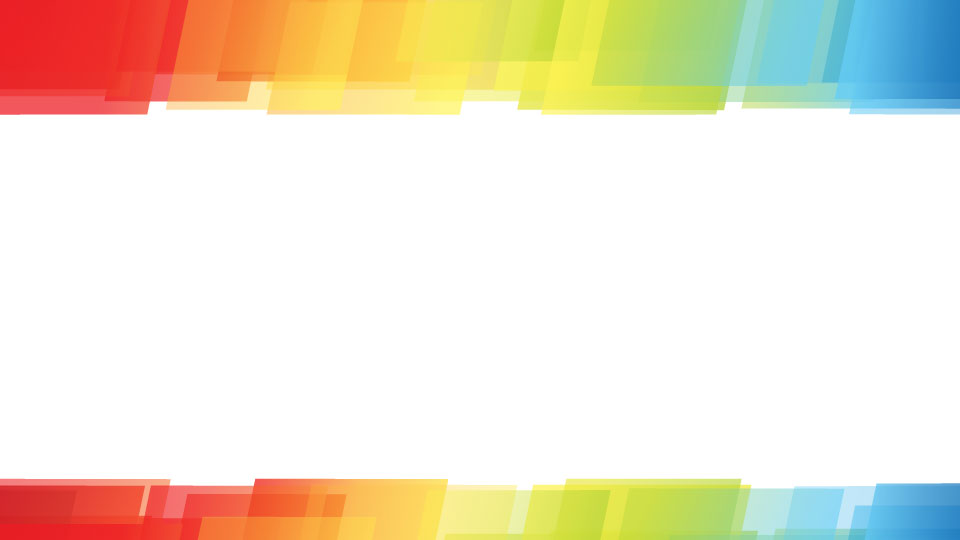 Primary and secondary endpoint comparisons – NaHCO3 vs. NaCl
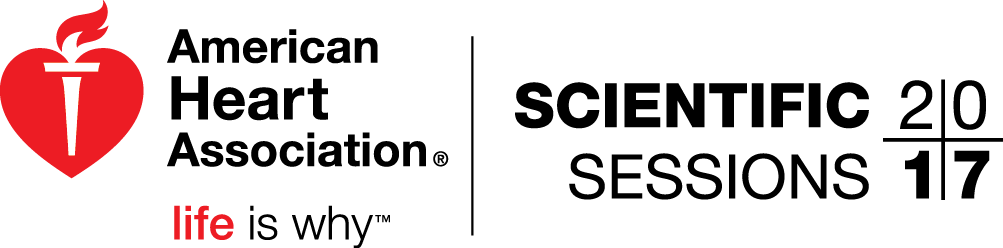 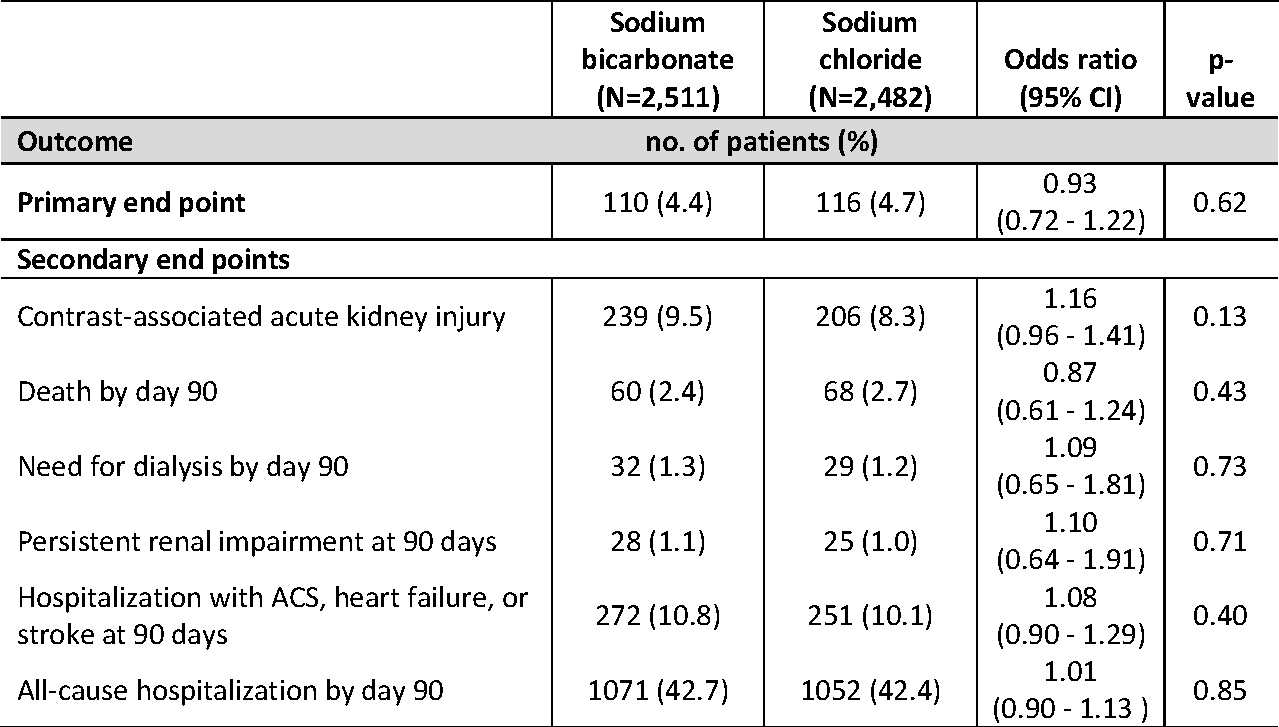 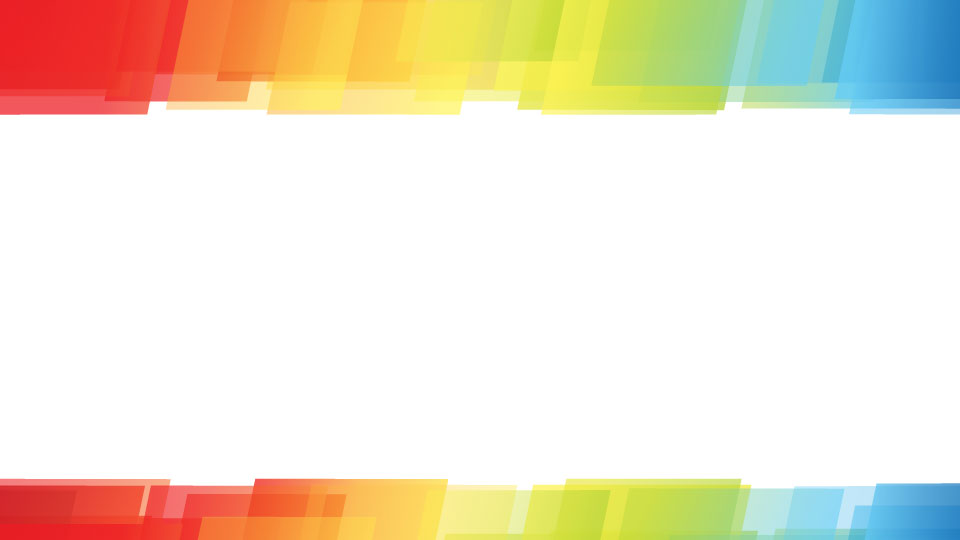 Pre-specified sub-groups – 10 endpoint and CA-AKI - NaHCO3 vs. NaCl
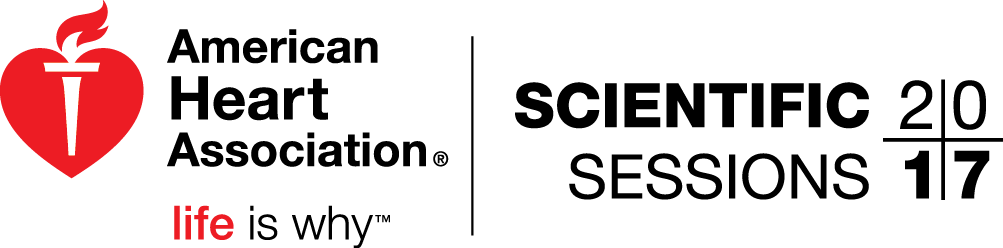 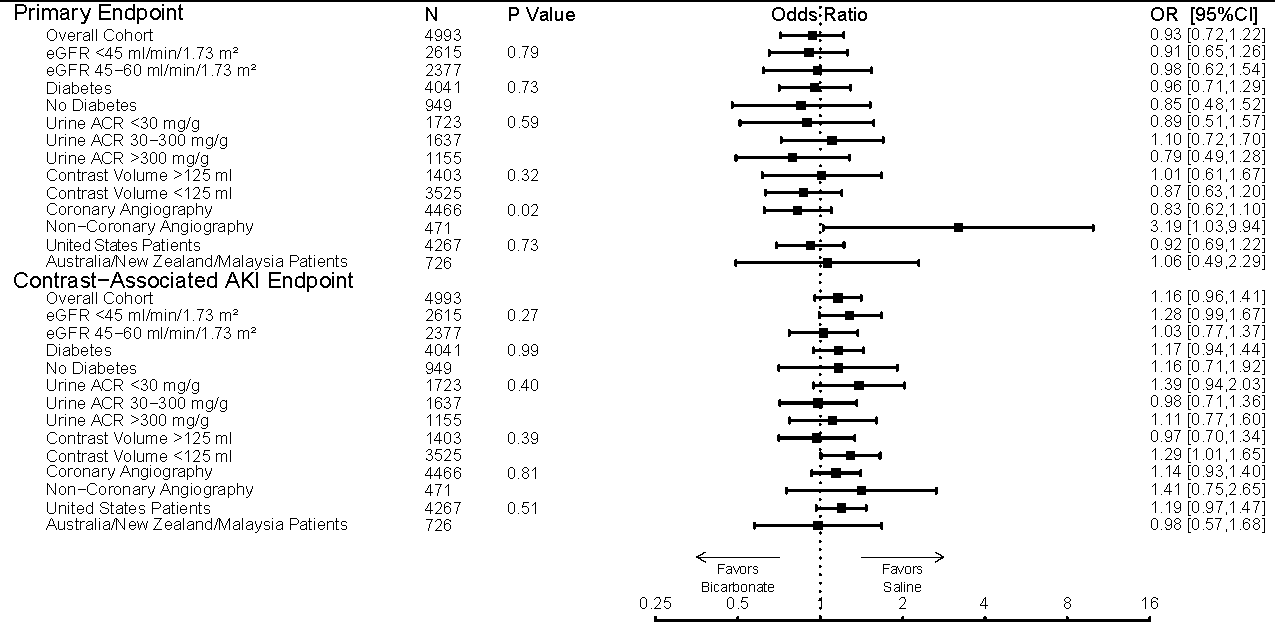 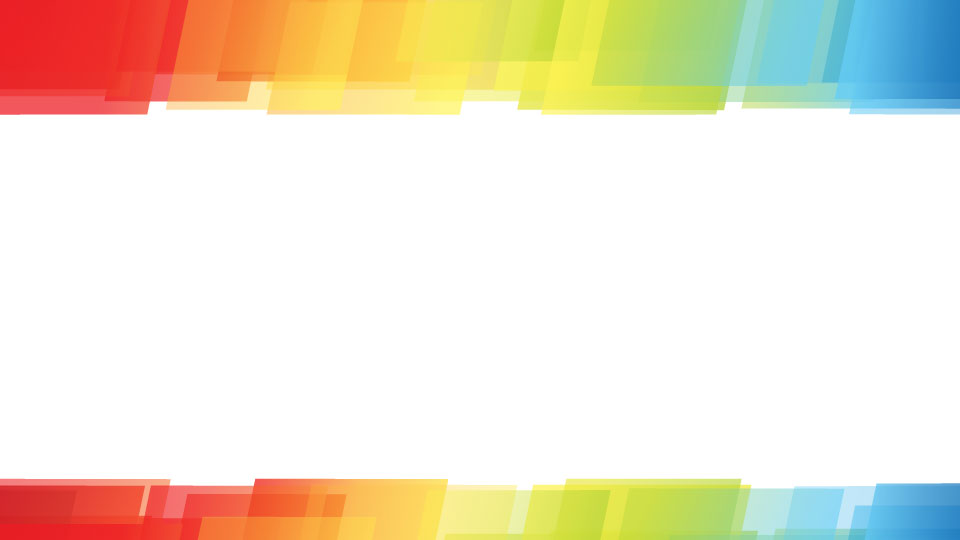 Pre-specified sub-groups – 10 endpoint and CA-AKI - NaHCO3 vs. NaCl
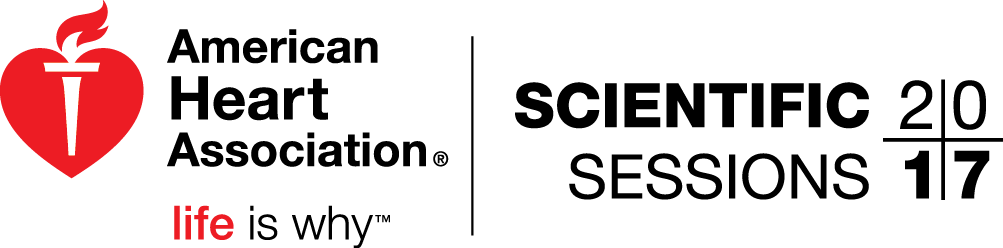 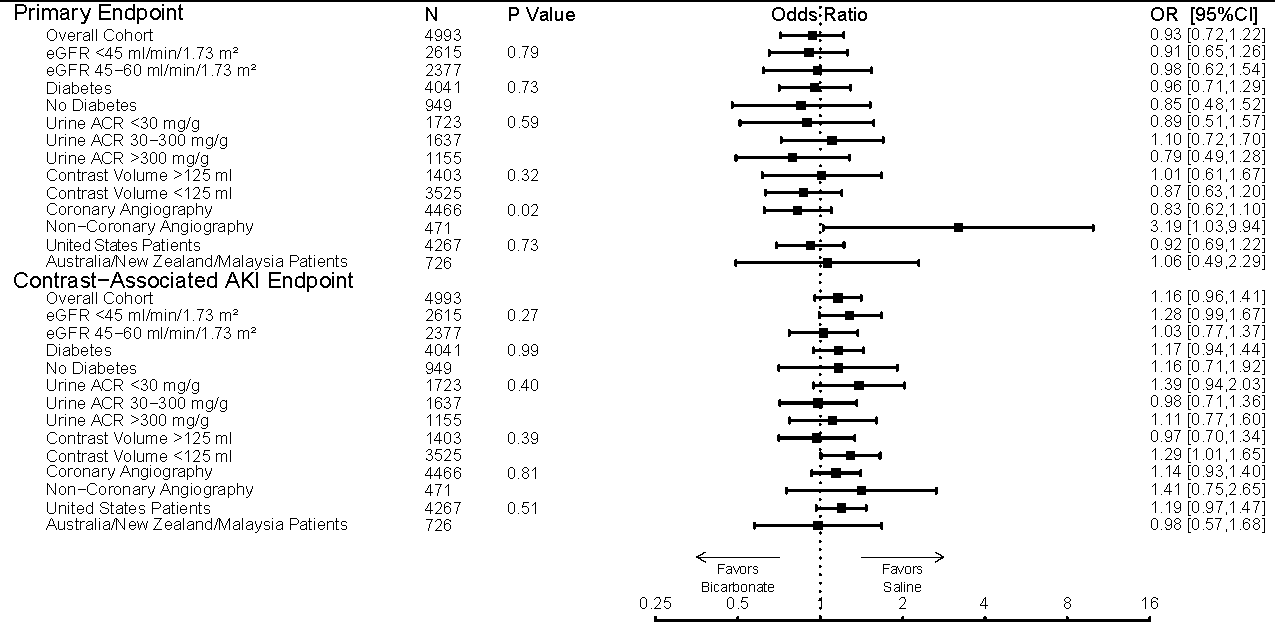 No significant differences considering multiple comparisons
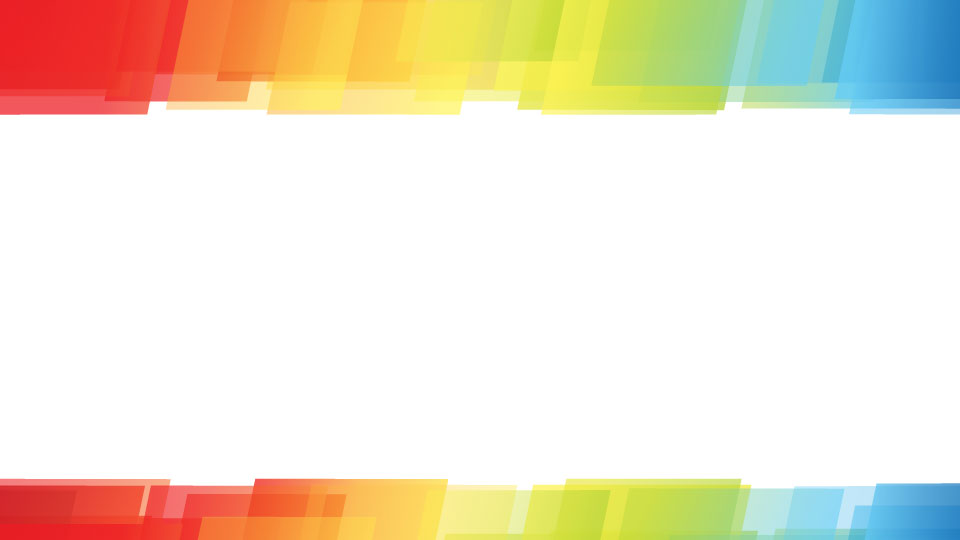 Primary and secondary endpoint comparisons – NAC vs. placebo
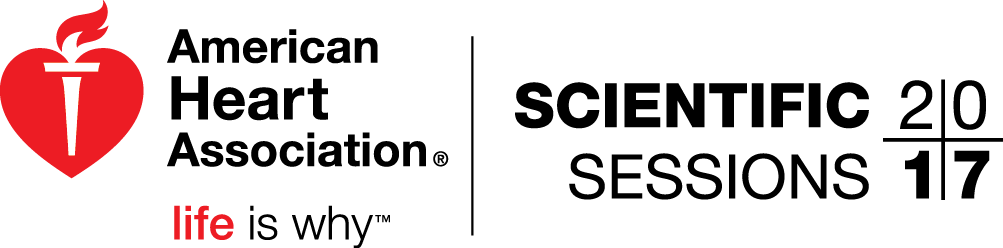 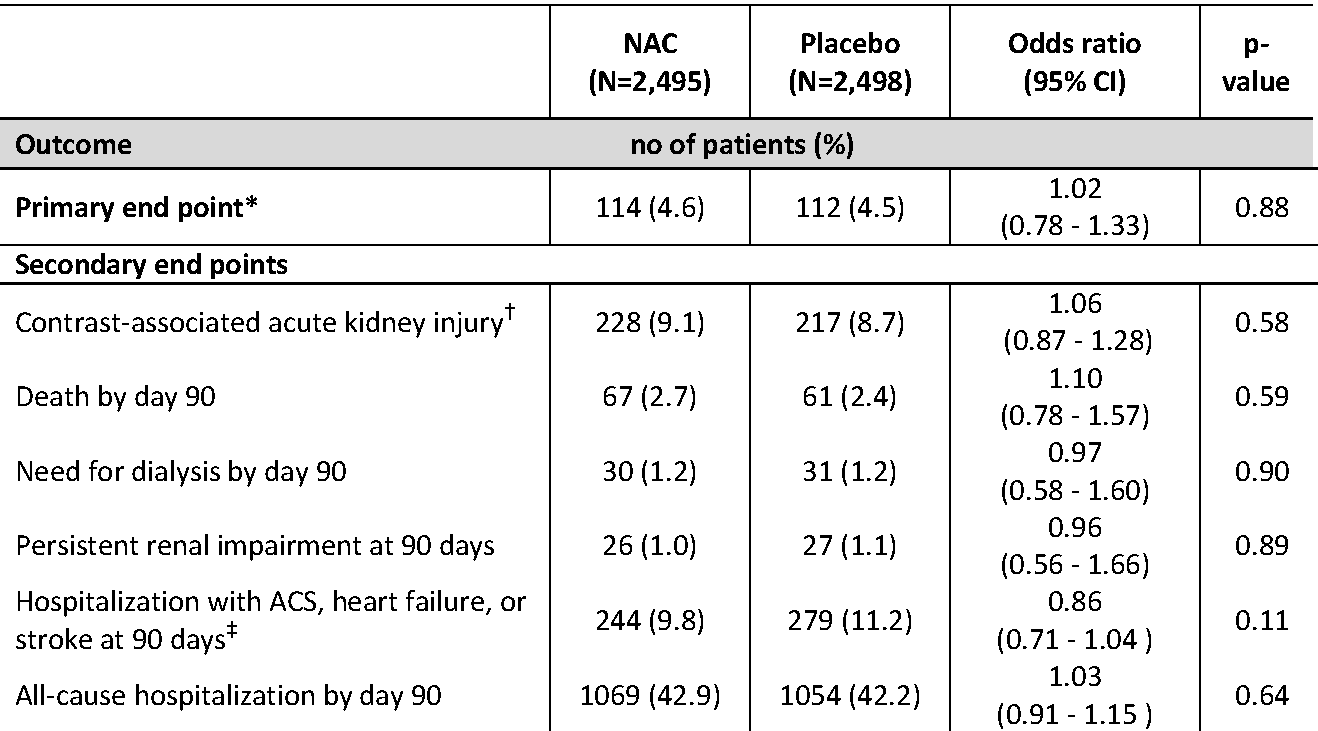 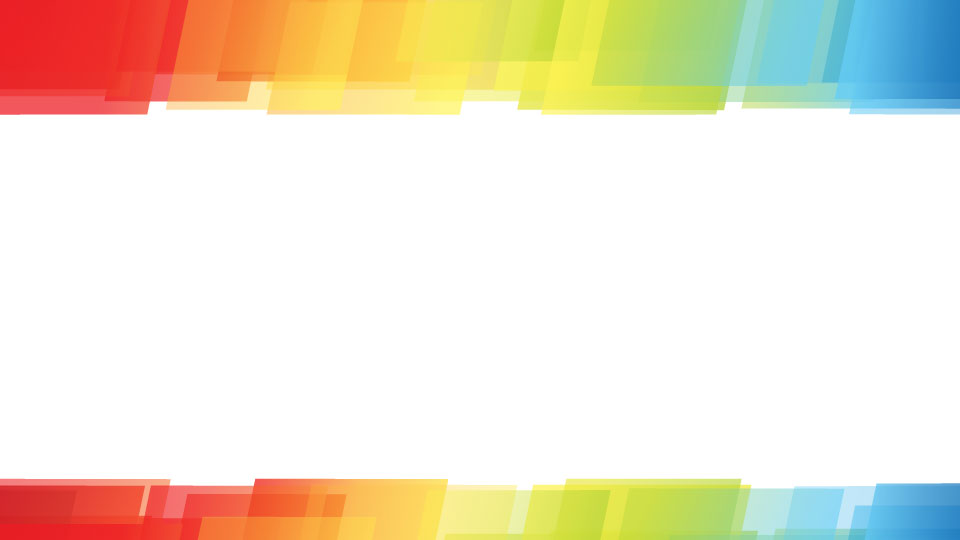 Pre-specified sub-groups – 10 endpoint and CA-AKI – NAC vs. placebo
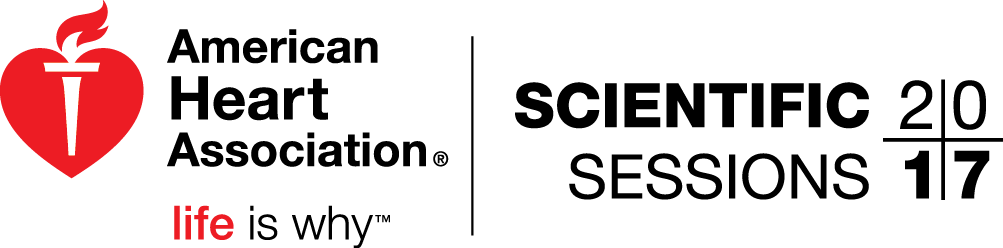 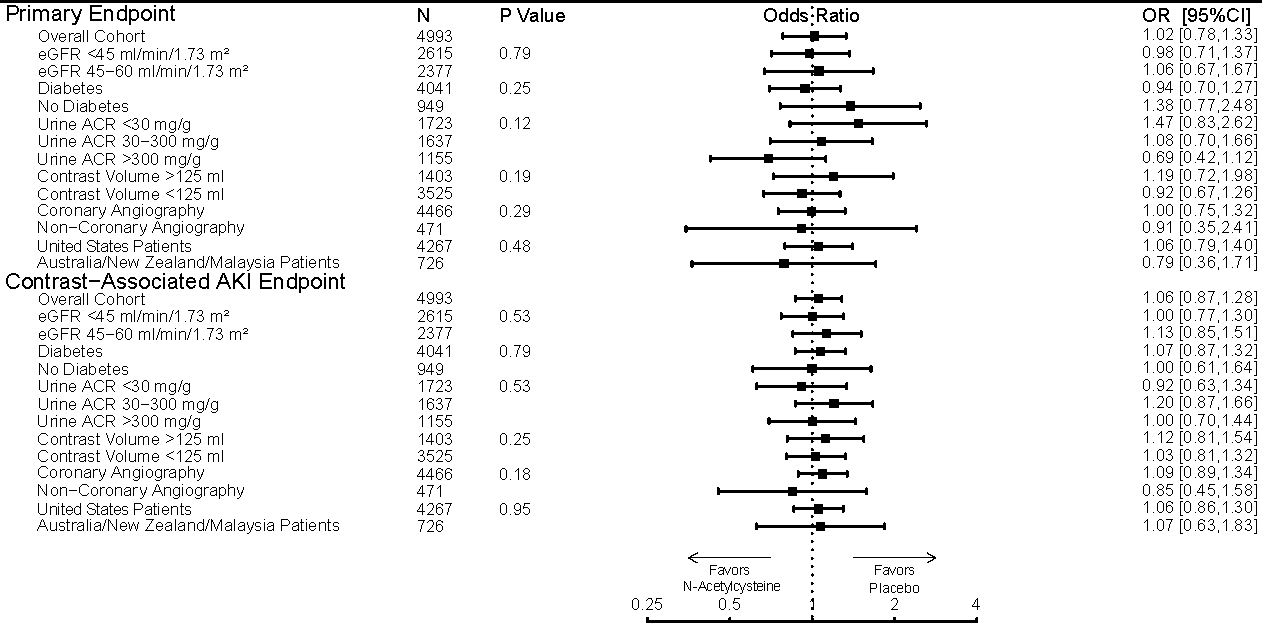 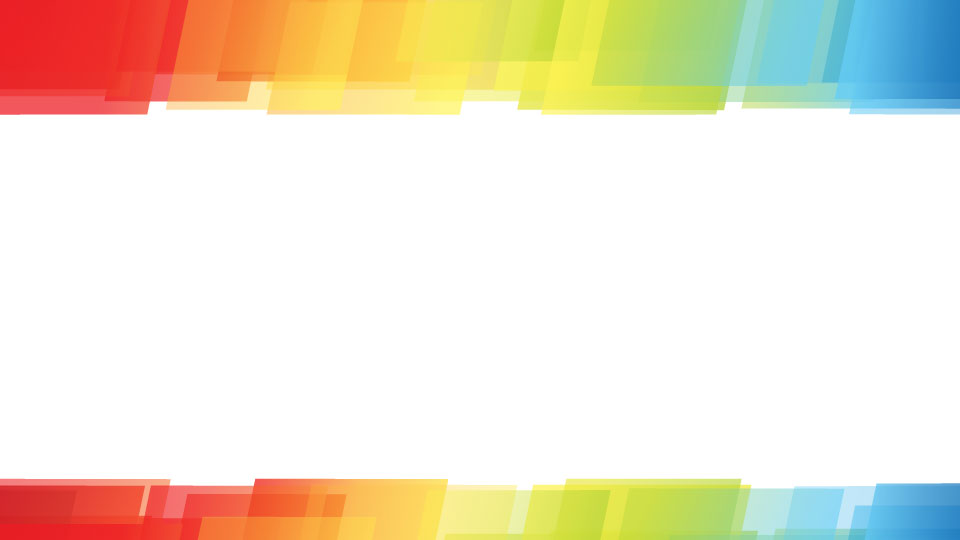 Pre-specified sub-groups – 10 endpoint and CA-AKI – NAC vs. placebo
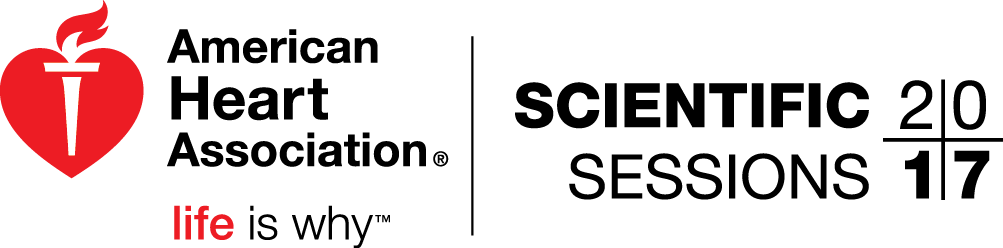 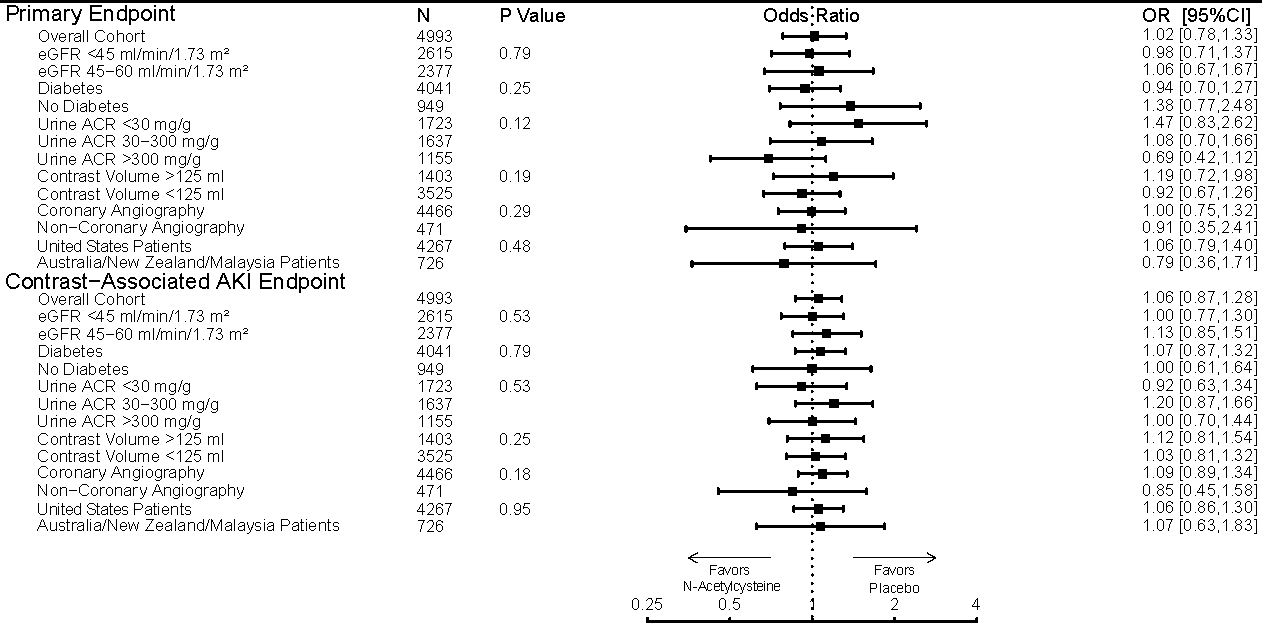 No significant differences considering multiple comparisons
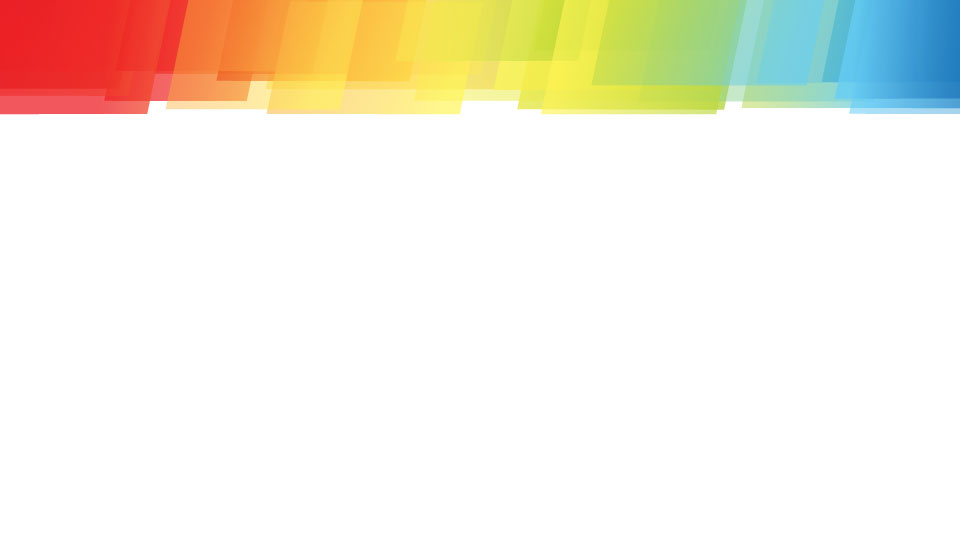 PRESERVE trial - summary
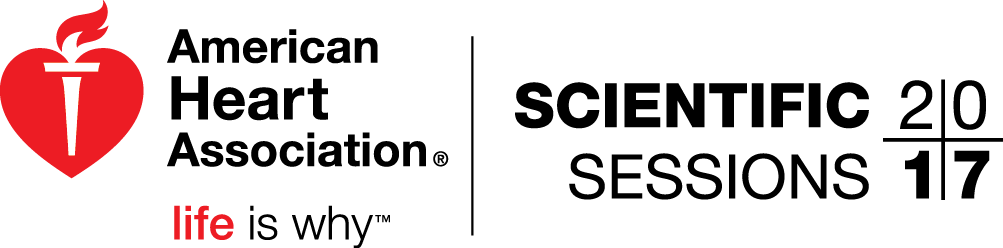 IV NaHCo3 is not more effective than IV NaCl for prevention of serious outcomes or AKI following angiography
NAC is not effective for prevention of serious outcomes or AKI following angiography
Current standard of care for prevention of CA-AKI and associated adverse outcomes should be:
IV isotonic NaCl
No use of NAC
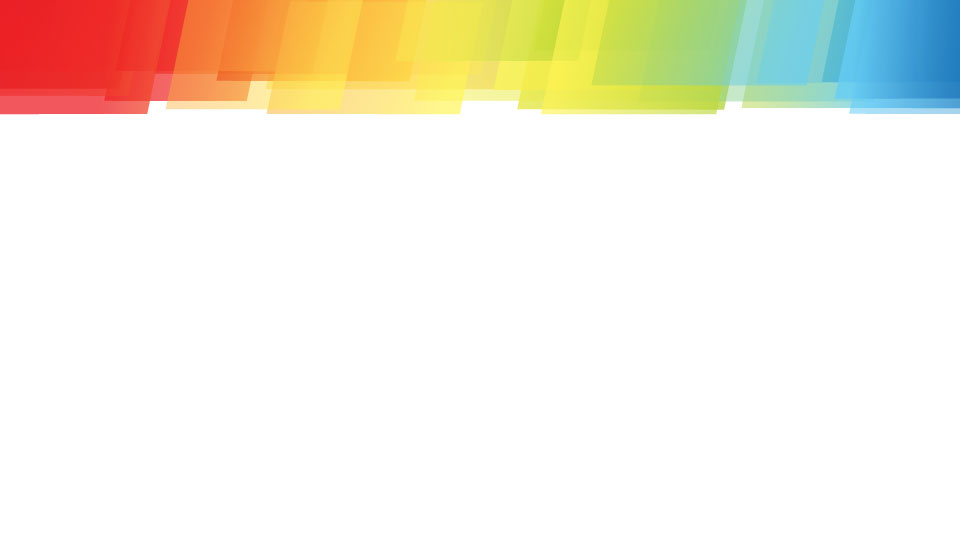 PRESERVE trial sites
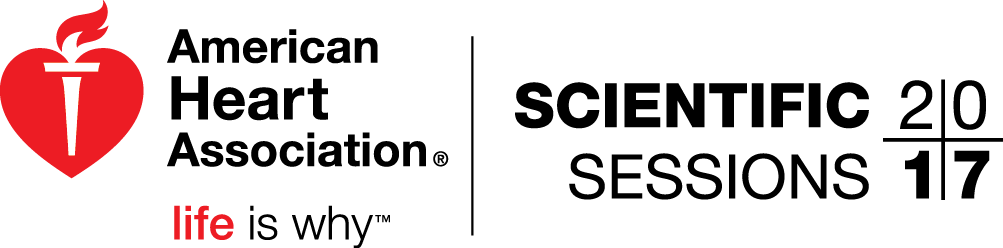 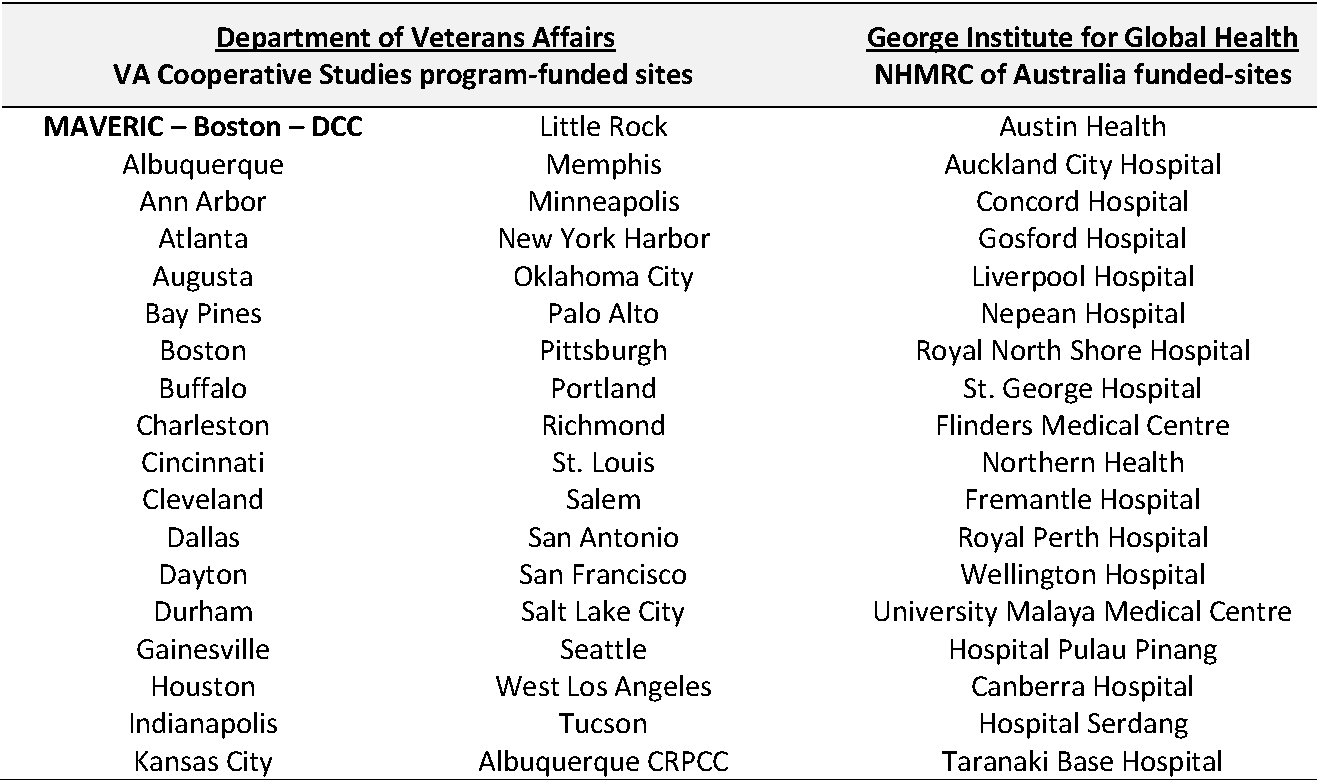